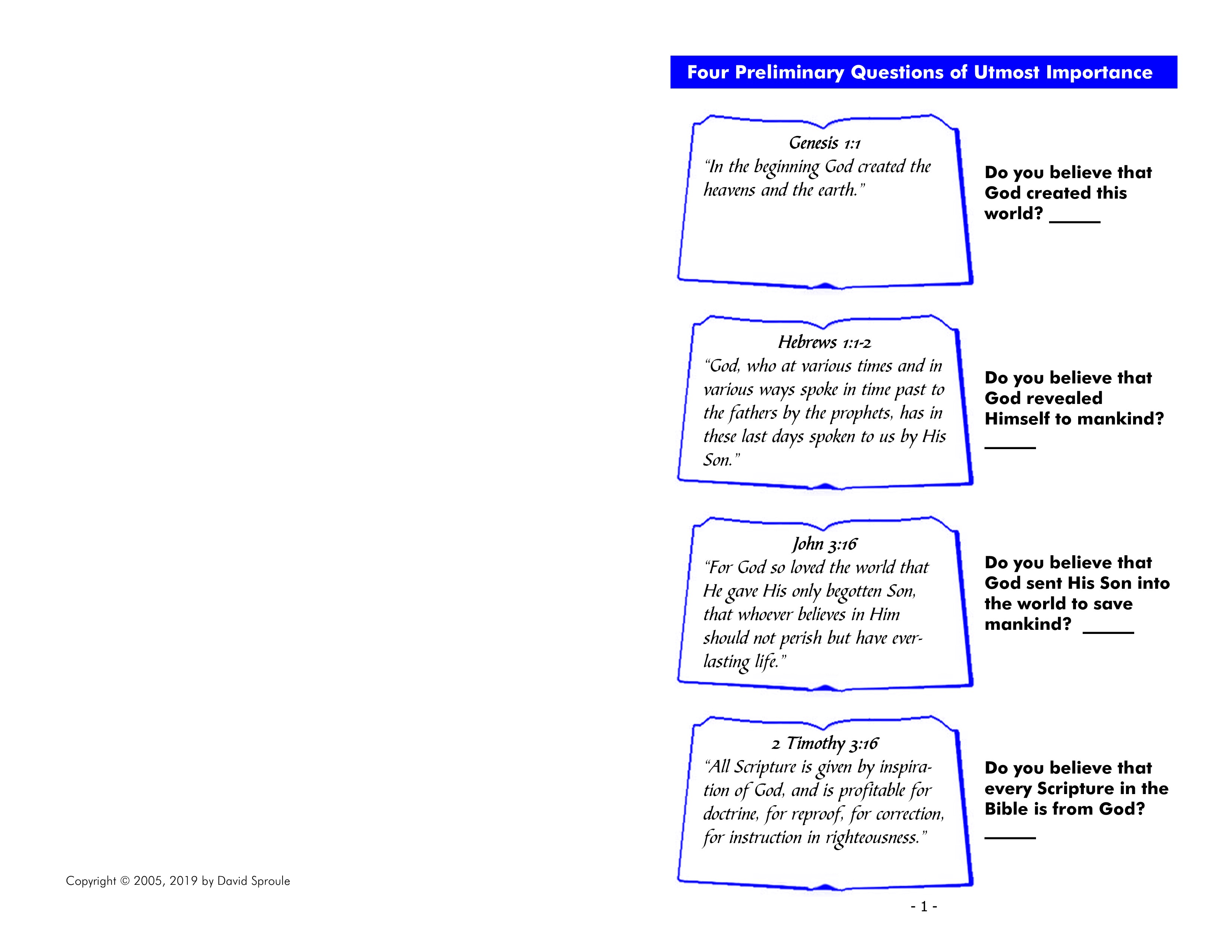 Yes
Yes
Yes
Yes
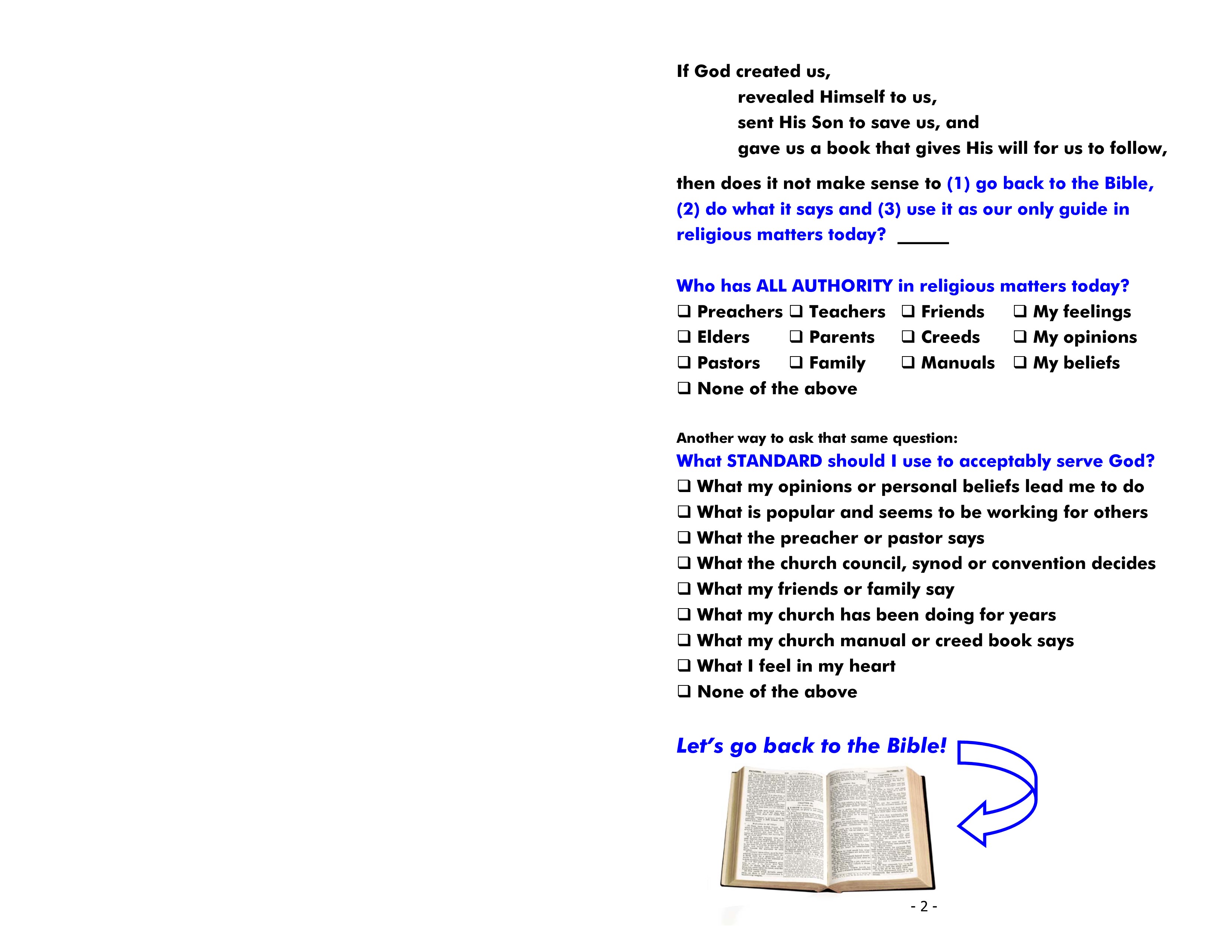 Yes
X
X
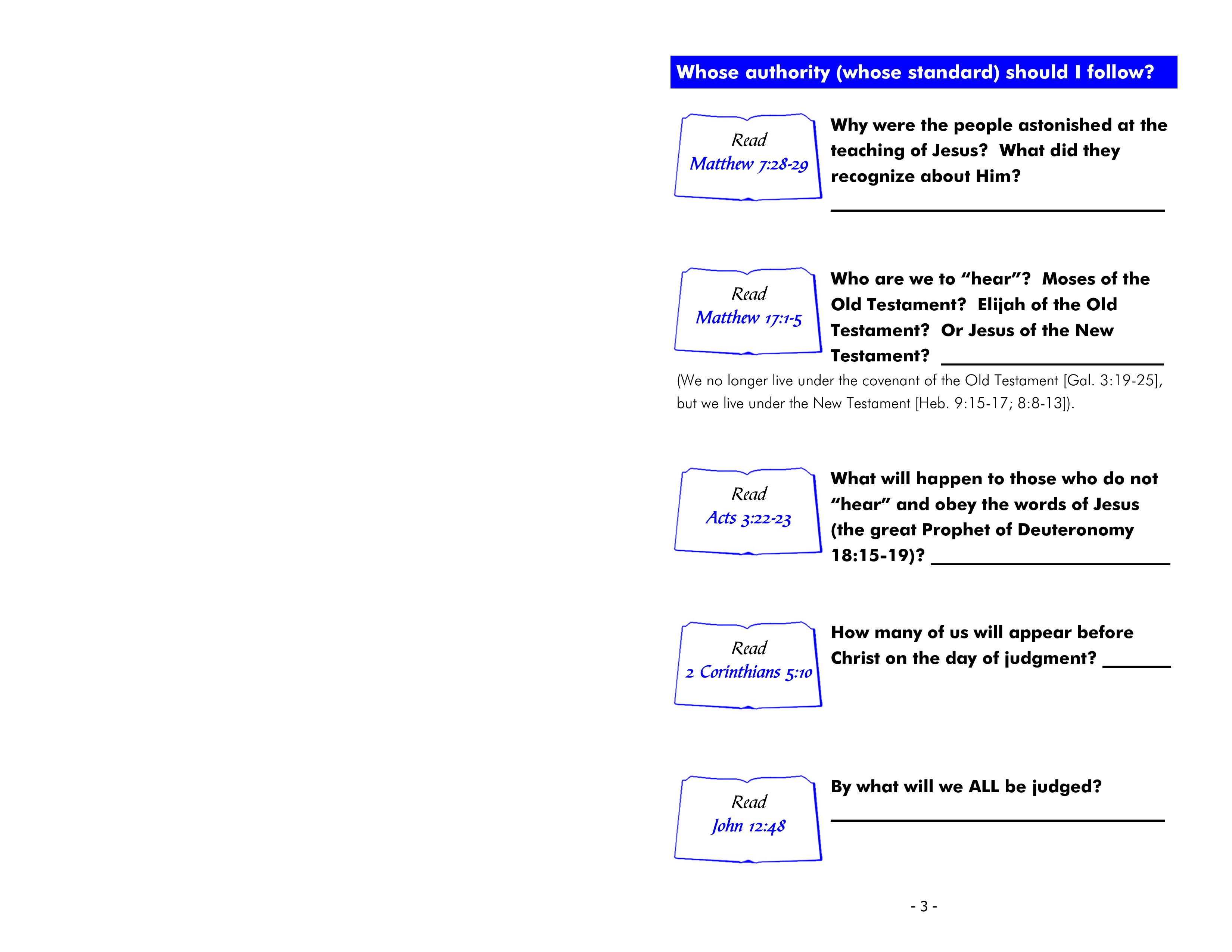 He taught as one
having authority
Jesus, the NT
Utterly
destroyed
All
Jesus’ word
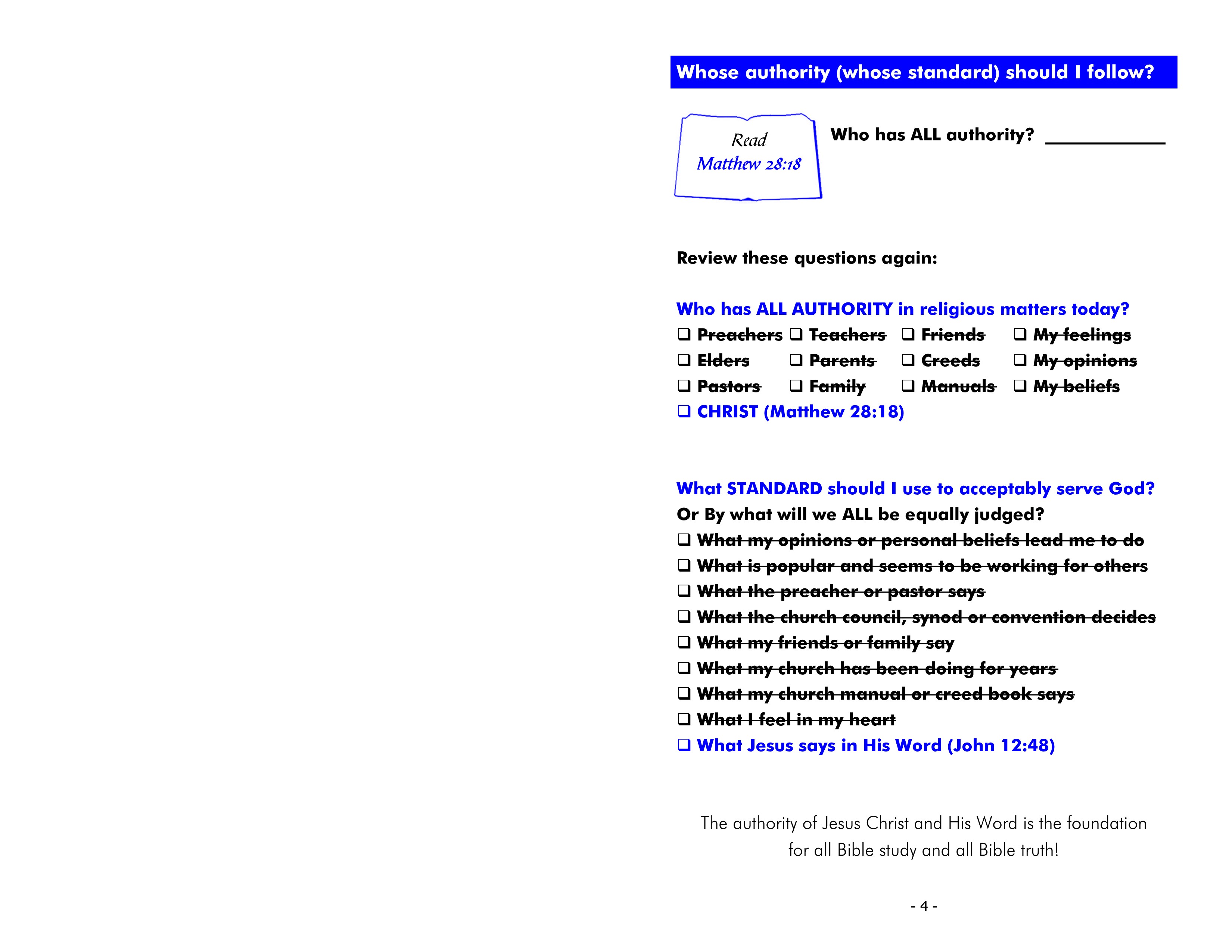 Jesus
Christ
X
X
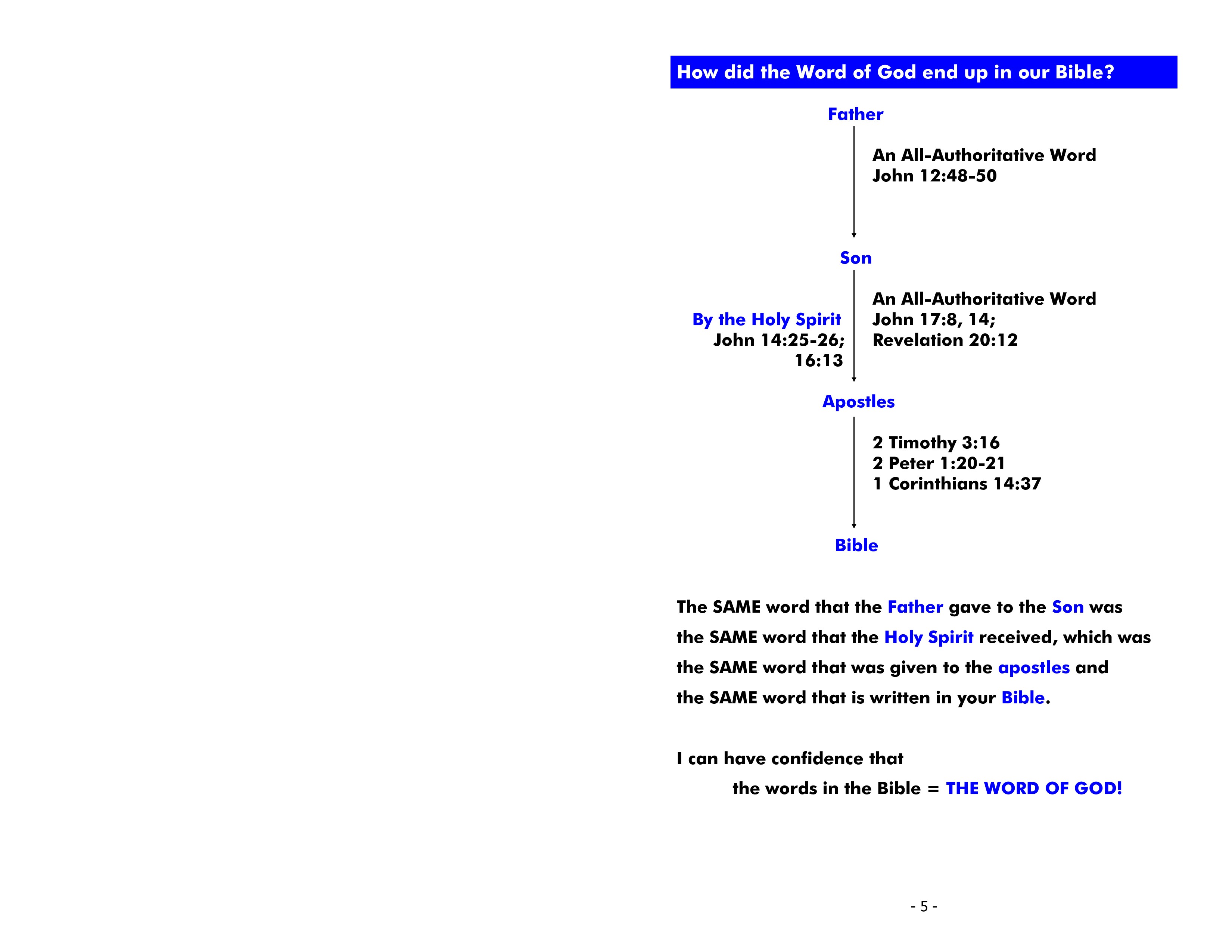 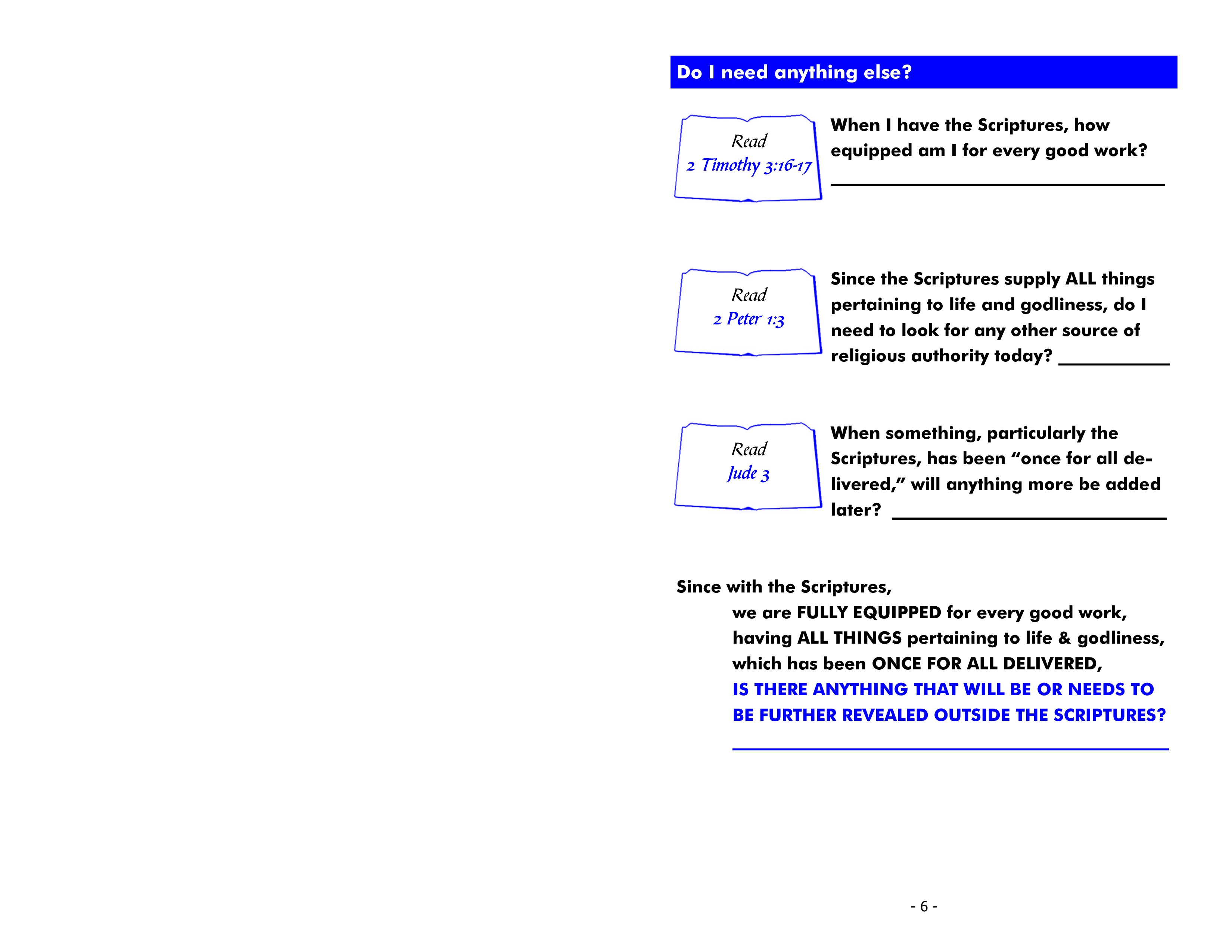 Complete,
thoroughly equipped
No
No
No
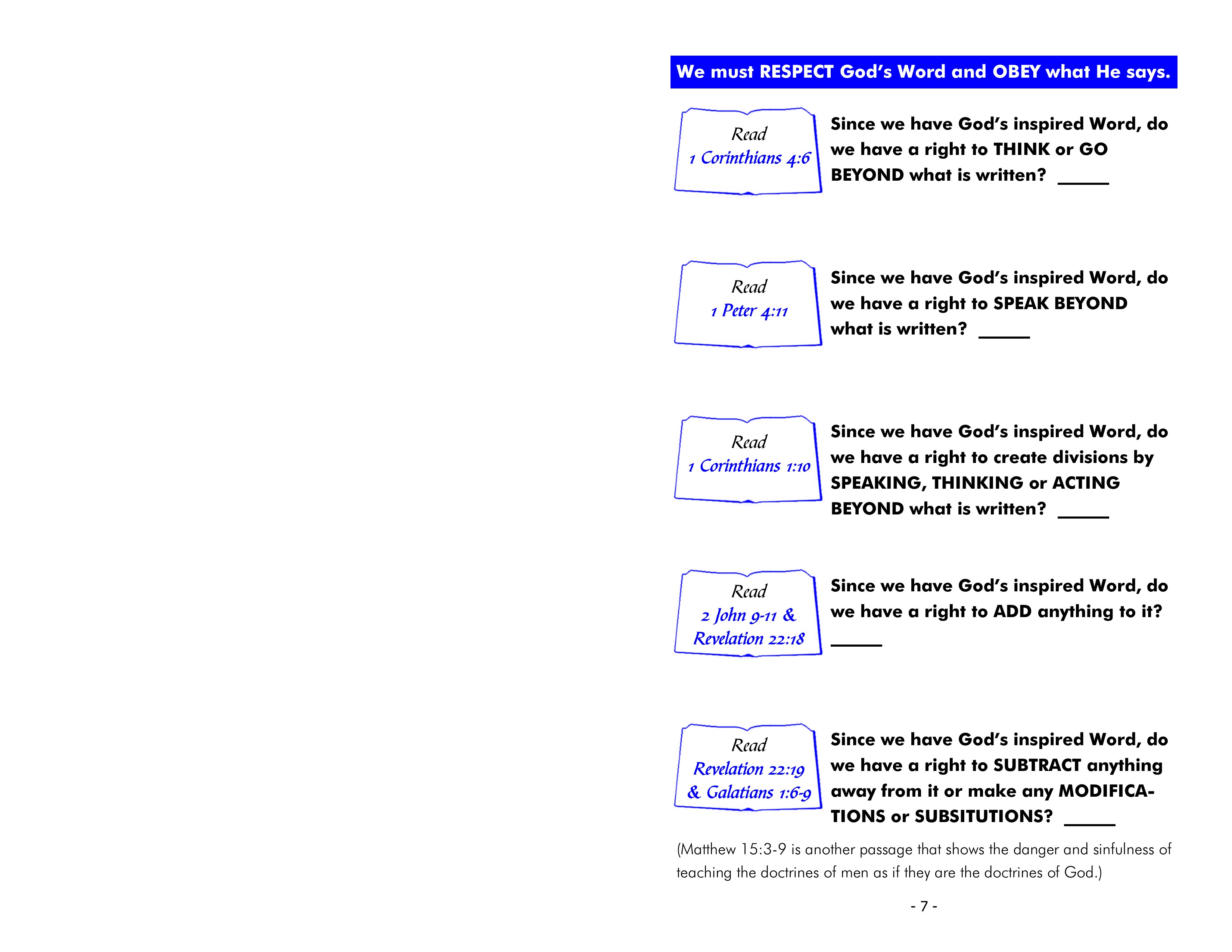 No
No
No
No
No
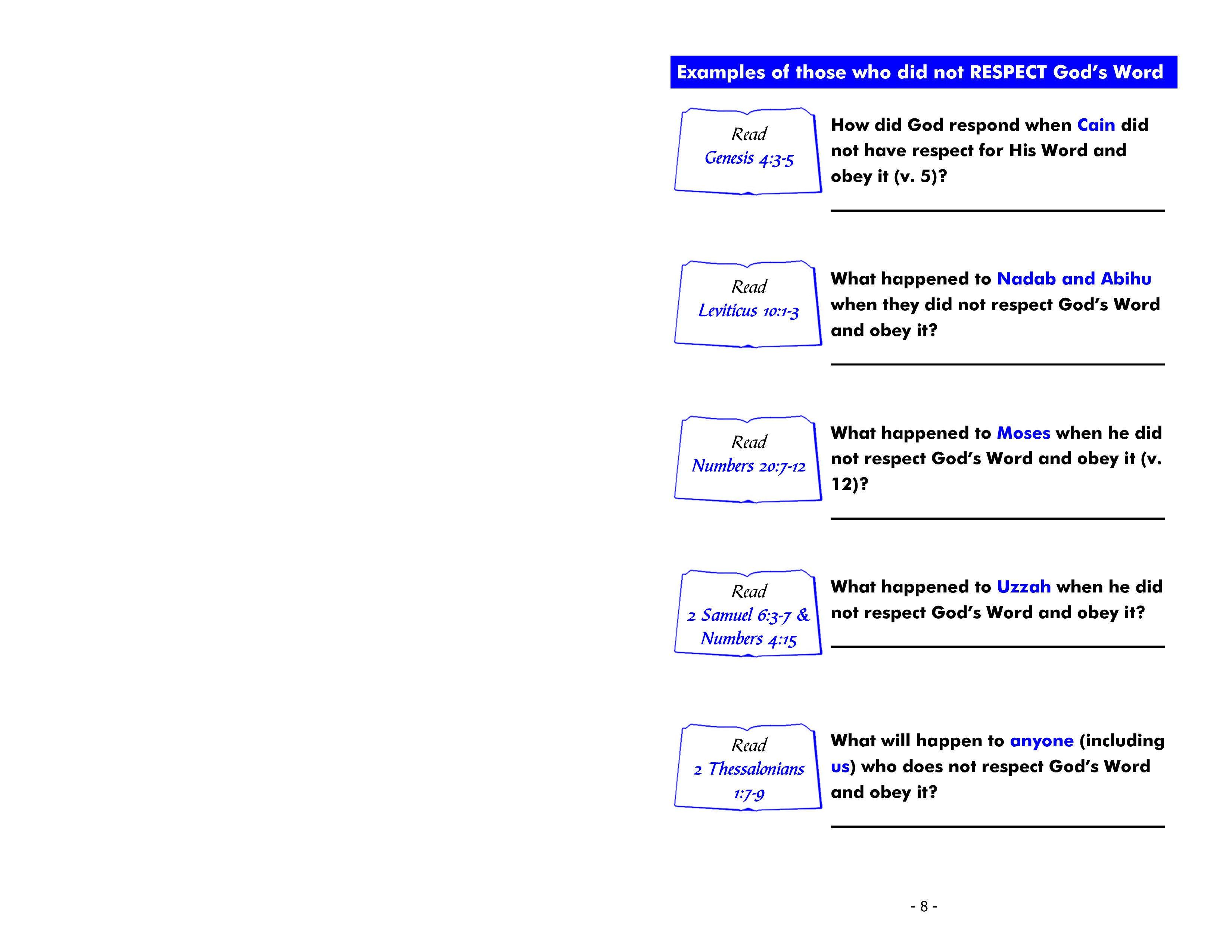 God did not
respect Cain
Devoured by fire
Not enter the
Promised Land
Struck dead
Everlasting
punishment
away from God
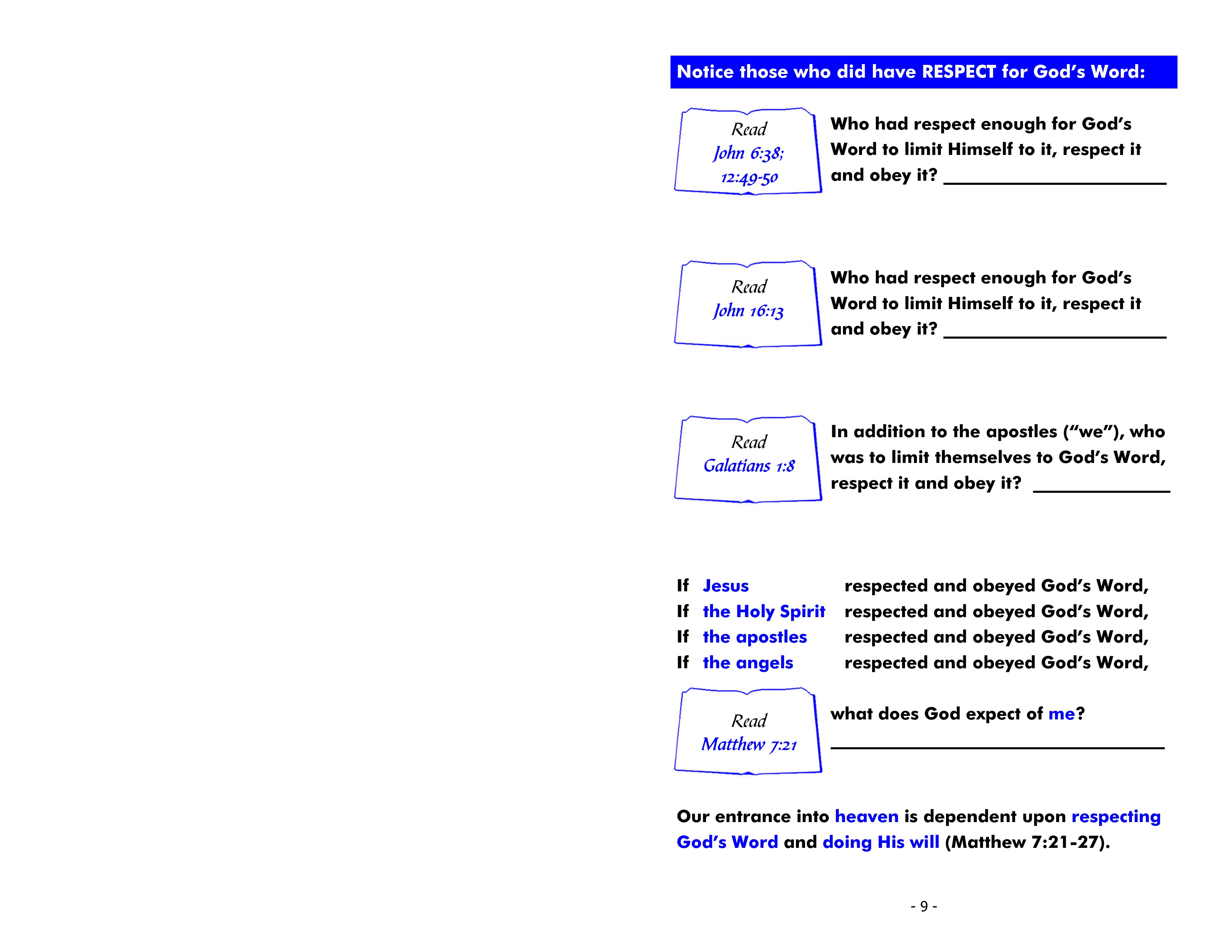 Jesus
The Holy Spirit
Angels
Do the will of God
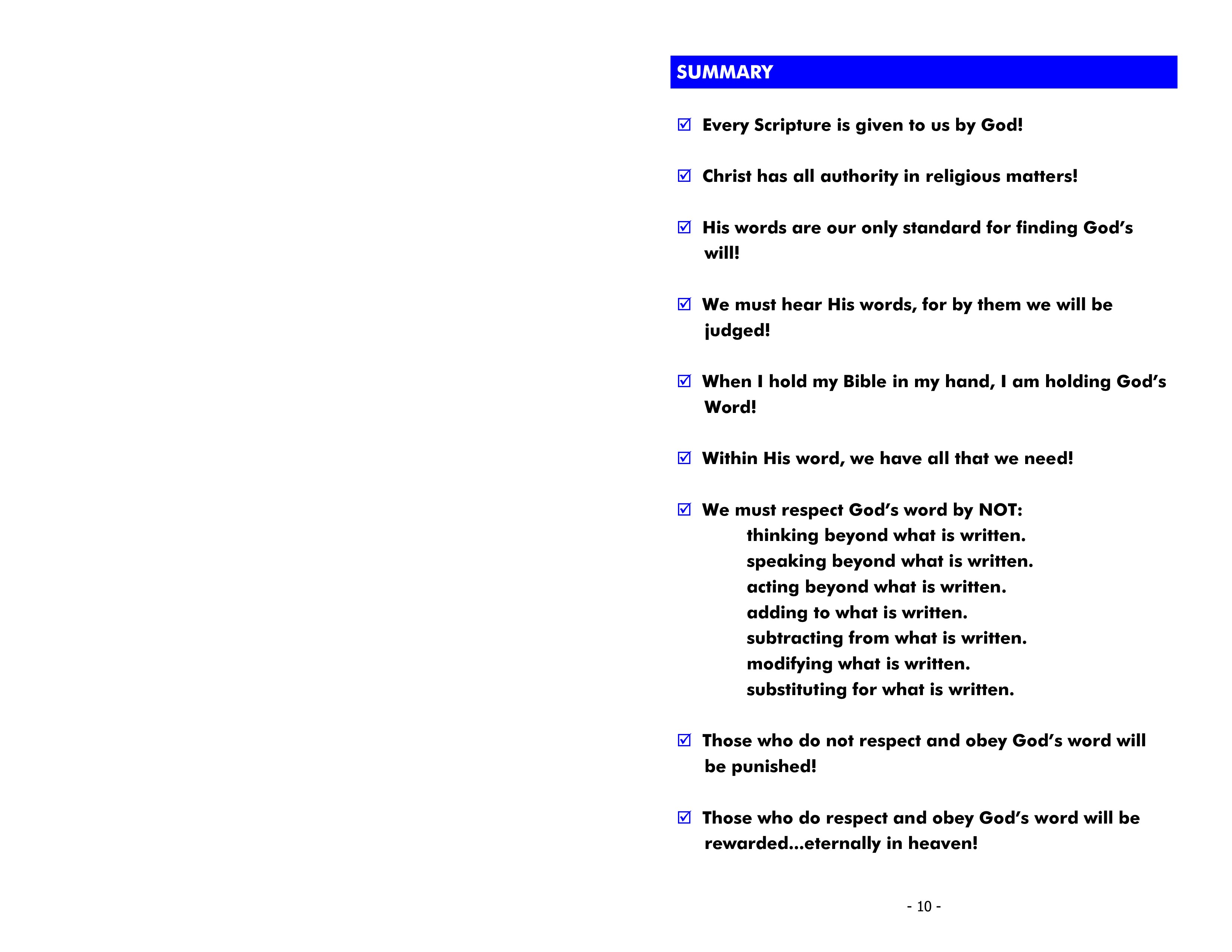